Jan 2012
Project: IEEE P802.15 Working Group for Wireless Personal Area Networks (WPANs)

Submission Title:	 FCC MBAN Rulemaking Update 	
Date Submitted:	 13 Jan 2012	
Source: 		Raymond Krasinski,  Philips
		345 Scarborough Road, Briarcliff Manor, NY 
		Voice:	+1-914-333-9687
		E-Mail: 	raymond.krasinski@philips.com
Abstract: An overview of the current status at the FCC of the MBAN proposed rulemaking
Purpose:	 To provide information on the current status of MBAN at the FCC to be used to assist in discussions on creating an amendment to 802.15.4 to support MBAN.
Notice:	This document has been prepared to assist the IEEE P802.15.  It is offered as a basis for discussion and is not binding on the contributing individual(s) or organization(s). The material in this document is subject to change in form and content after further study. The contributor(s) reserve(s) the right to add, amend or withdraw material contained herein.
Release:	The contributor acknowledges and accepts that this contribution becomes the property of IEEE and may be made publicly available by P802.15.
Slide 1
Ray Krasinski, Philips
Jan 2012
FCC MBAN RulemakingStatus Update
Ray Krasinski
Philips
raymond.krasinski@philips.com
Slide 2
Ray Krasinski, Philips
Jan 2012
FCC Rulemaking
When US Congress enacts a law affecting telecommunications the FCC develops rules to implement the law
It is also possible for individuals to petition the commission for changes to rules and regulations
FCC has a process for implementing rules
Consumers given the opportunity to submit comments (and reply comments) to FCC
Slide 3
Ray Krasinski, Philips
Jan 2012
FCC Basic Rulemaking Procedure
Petition for Rulemaking
FCC
Rejection
Outside FCC
Request for Public Comment (30 days)
Public Comment
Order Disposing of Petition
Notice of Inquiry (NOI)
Notice of Proposed Rulemaking (NPRM)
Public Comment
Further Notice of Proposed Rulemaking (FNPRM)
Report and Order
Request for Reconsideration
Slide 4
Ray Krasinski, Philips
Jan 2012
FCC MBAN Regulatory Process
FCC MBAN Progress
Dec. 27, 2007, GEHC proposed MBAN in its ex parte comments in response to a NOI in the MedRadio Proceeding
May. 27, 2008, FCC issued MBAN NOI
Next stage, Draft Report and Order goes through FCC internal review,  FCC commissioners approve and publish
Jun. 29, 2009, FCC published MBAN NPRM
Oct. 5, 2009, FCC MBAN NPRM comments stage finished
Nov. 4, 2009, FCC MBAN NPRM reply comments stage finished
Current stage, FCC drafts Report and  Order
Slide 5
Ray Krasinski, Philips
Jan 2012
MBAN Background
GE Healthcare petitioned the US Federal Communications Commission to use the 2.36 to 2.4 GHz band for Medical BAN
Band to be used only for medical applications*
This band is primarily allocated in various parts to aeronautical mobile telemetry and telecommand (AMT), radio astronomy and amateur 
FCC NPRM on MBAN released in June 2009
NPRM closed to responses from interested parties in October 2009
Philips Healthcare has been active in responding
GE Healthcare has been active in responding
AFTRCC, the trade organization for the AMT users, has been involved
* Proposed eligibility & permissible communications: Licenses by rule operations by authorized health care professionals and by any other person, if such use is prescribed by a health care professional.  Limited to transmission of data (no voice) used for monitoring, diagnosing or treating patients
Slide 6
Ray Krasinski, Philips
Jan 2012
MBAN Proposal
Eligibility & Permissible Communications
Limited to transmission of data (no voice) used for monitoring, diagnosing or treating patients. Licenses by rule operations by authorized health care professionals and by any other person, if such use is prescribed by a health care professional. 
Frequencies & Authorized Locations
2360-2390 MHz  MBANS operations limited to health care facilities (indoor use only, mobile ambulances excluded). MBAN registration, coordination, and electronic key/beacon mechanism are required to control MBAN access to frequencies within this band and to enforce in-door use.
For in-hospital PM applications 
2390-2400 MHz  MBANS operations permitted anywhere (all hospitals, in-home, mobile ambulances, …) . MBAN coordination and electronic key/beacon mechanism not required. Hospitals required to register to use band.
For in-hospital PM applications, remote home healthcare monitoring, PM monitoring in ambulances, …
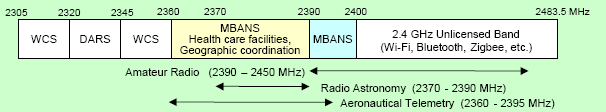 Note: copied in part  from IEEE 802.15-08-0761-01-0006, Nov, 2008.
Slide 7
Ray Krasinski, Philips
[Speaker Notes: 2007]
Jan 2012
AFTRCC, Philips and GE Jointly Propose Secondary Use of Spectrum for MBANS
Representatives of AFTRCC, Philips and GE on January 13, 2011 presented a joint proposal for MBANS service rules.
A very positive step
Philips, GE and AFTRCC filed an ex-parte on Sept 13 answering outstanding questions in an update
Process is nearing completion
At the M-Health Summit in DC in Dec 2011, the FCC Chairman made positive comments about MBAN
FCC Chairman stated, “Early next year (2012), we plan to adopt rules that provide access to spectrum for medical body area networks in the 2360 - 2400 MHz band”
Rules under active development by FCC Technical committee
Final Rules expected Q1, 2012
Slide 8
Ray Krasinski, Philips
Jan 2012
Background
The NPRM can be found on the FCC website:- http://www.fcc.gov/Daily_Releases/Daily_Business/2009/db0629/FCC-09-57A1.pdf
Filings in response to the NPRM can be found at:-http://fjallfoss.fcc.gov/ecfs/proceeding/view?z=ms66y&name=08-59
For more details on the FCC Rulemaking process see “Radio’s Regulatory Roadblocks” by Mitchell Lazarus, IEEE Spectrum, September 2009
Slide 9
Ray Krasinski, Philips